TRƯỜNG TIỂU HỌC NGÔ ĐỨC KẾ
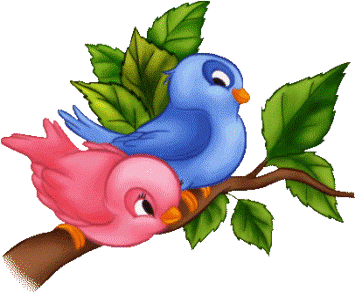 CHÀO MỪNG CÁC EM 
ĐẾN VỚI MÔN TOÁN
LỚP 5!
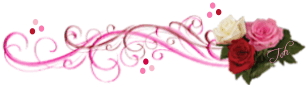 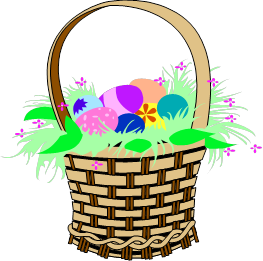 GIÁO VIÊN: LÊ THỊ HỒNG THẮNG
Ai nhanh hơn
2
3
5
7
Viết thương của phép chia sau dưới dạng phân số
5 : 8 =  ?
6 : 7 =  ?
4 : 9 =
a : b =       (b khác 0 )
15 : 9 = ?
=
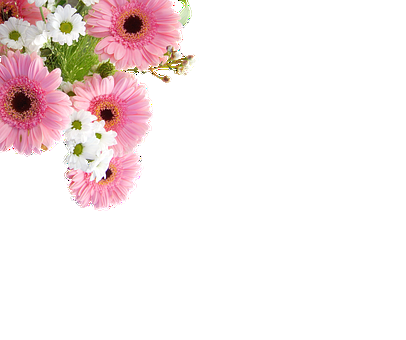 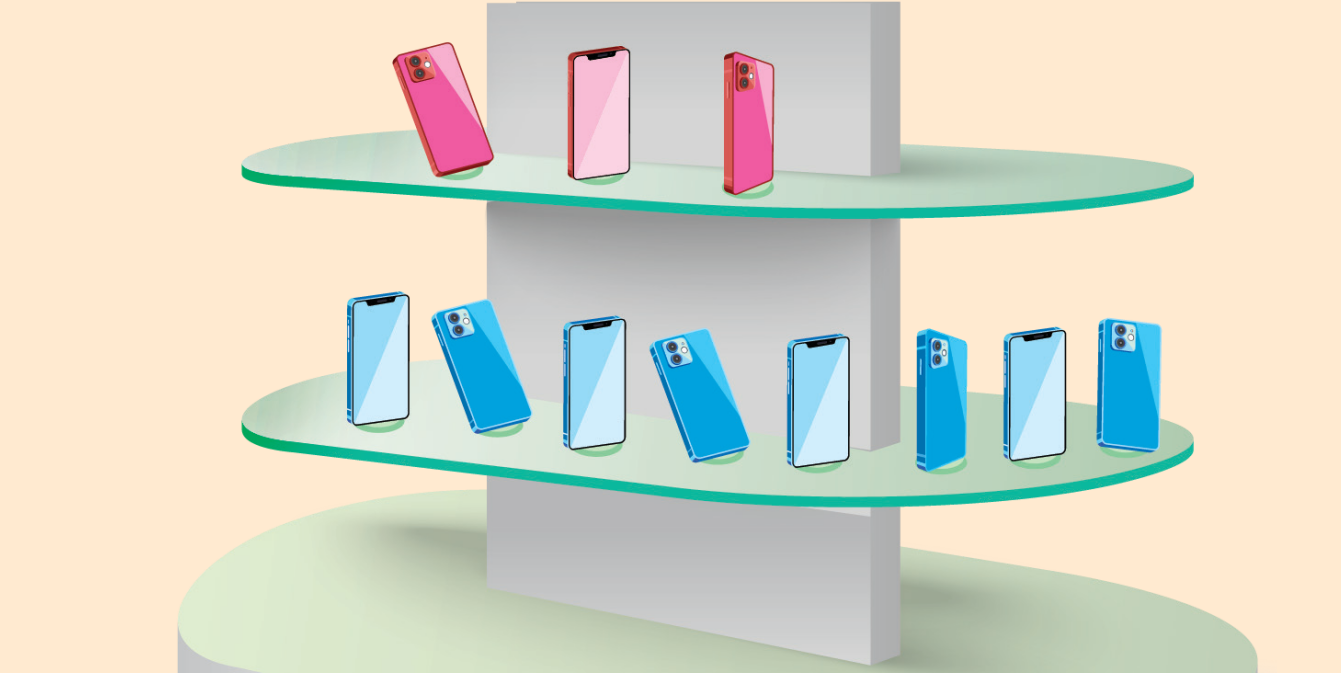 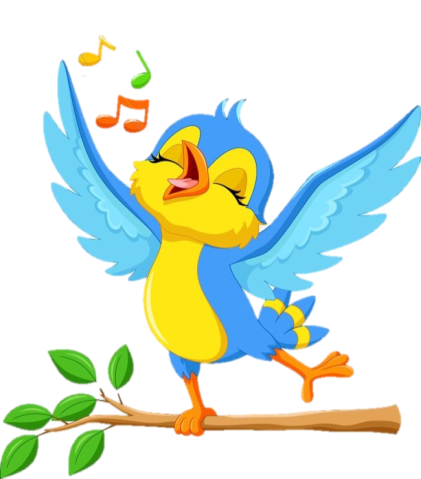 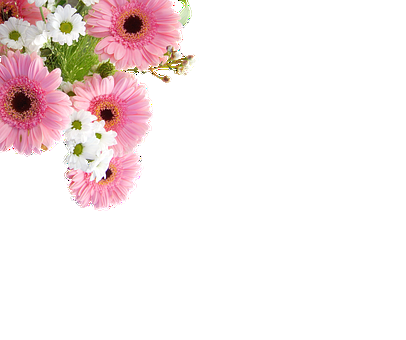 Đọc thông tin sách giáo khoa trang 18, thảo luận nhóm 4 về:      - Tỉ số số điện thoại màu hồng và số điện thoại màu xanh.     - Những điều em hiểu về tỉ số.
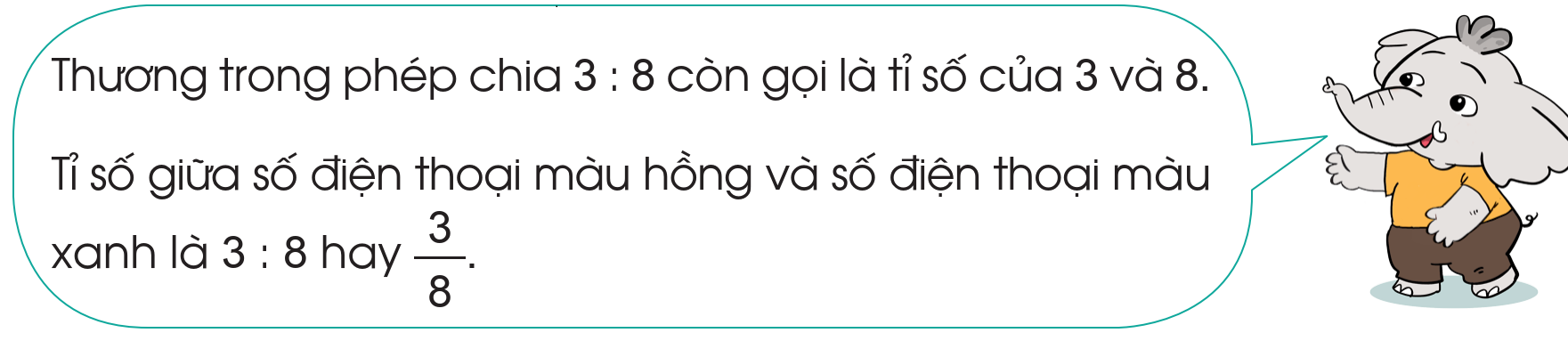 Tỉ số của hai số a và b (b khác 0) là thương trong phép chia số a cho số b.     Kí hiệu là a : b hay
5
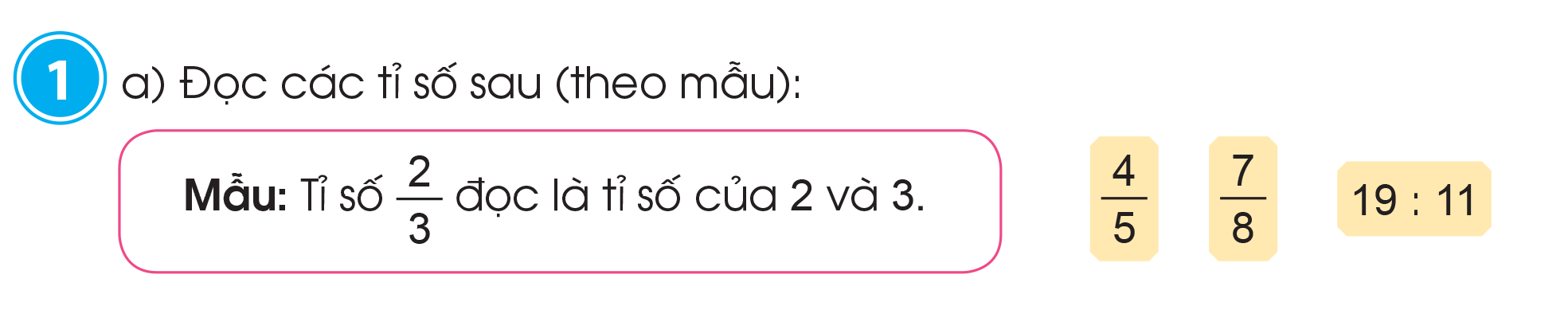 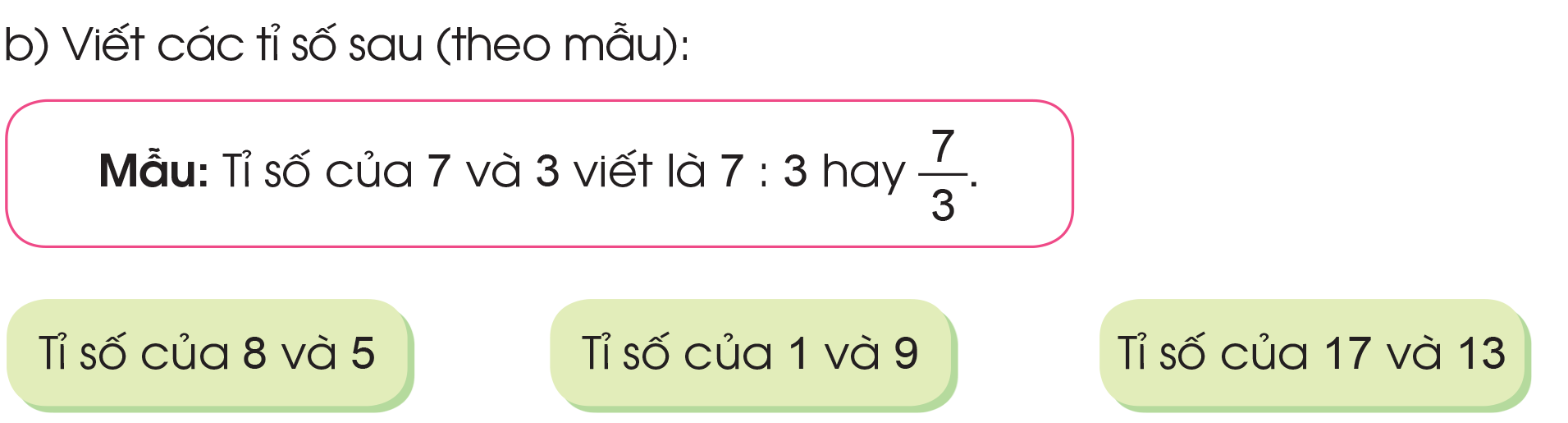 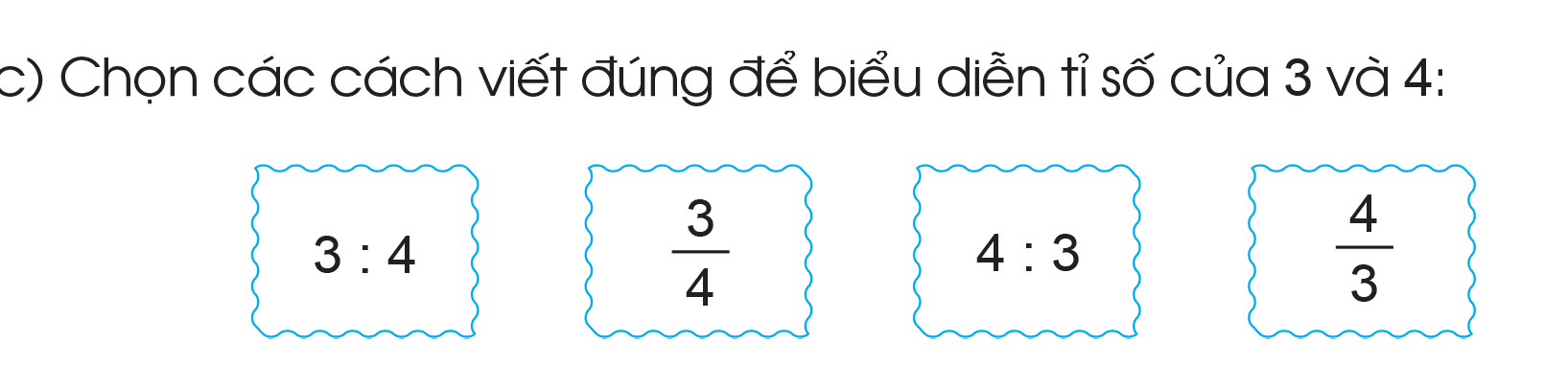 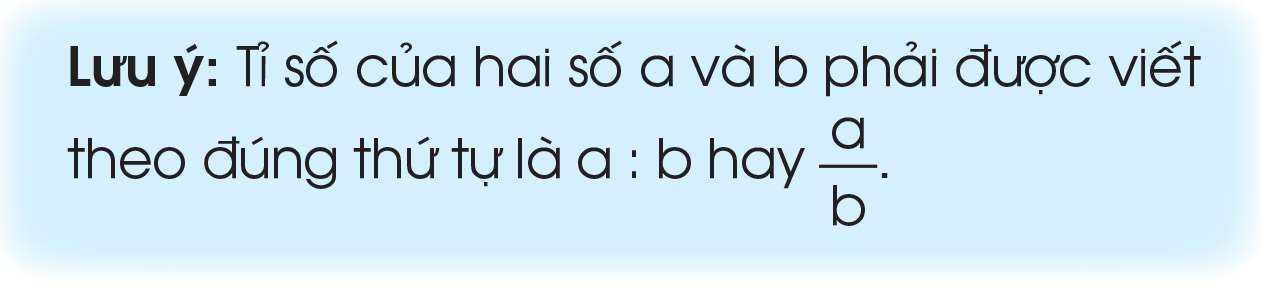 6
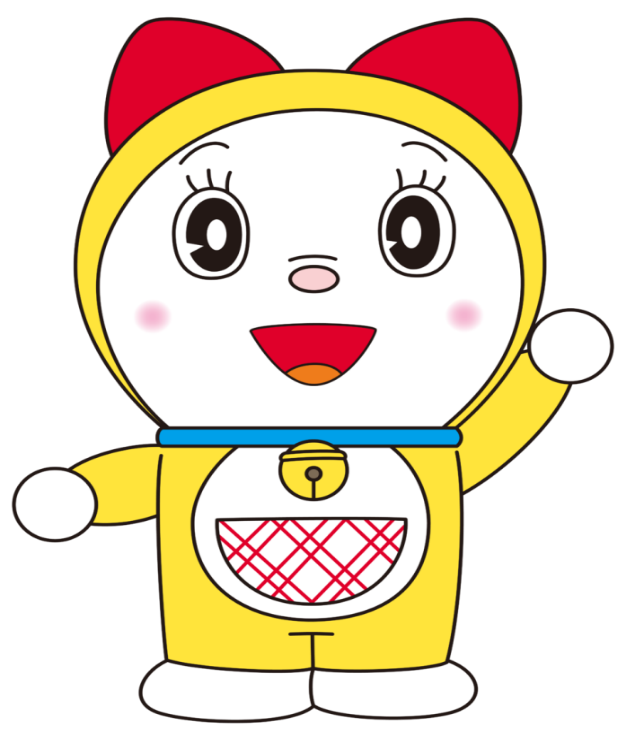 VƯỢT CHƯỚNG NGẠI VẬT
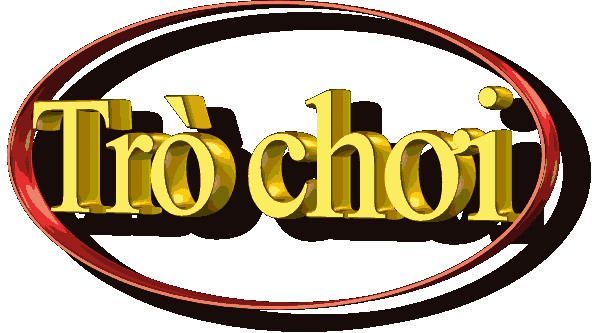 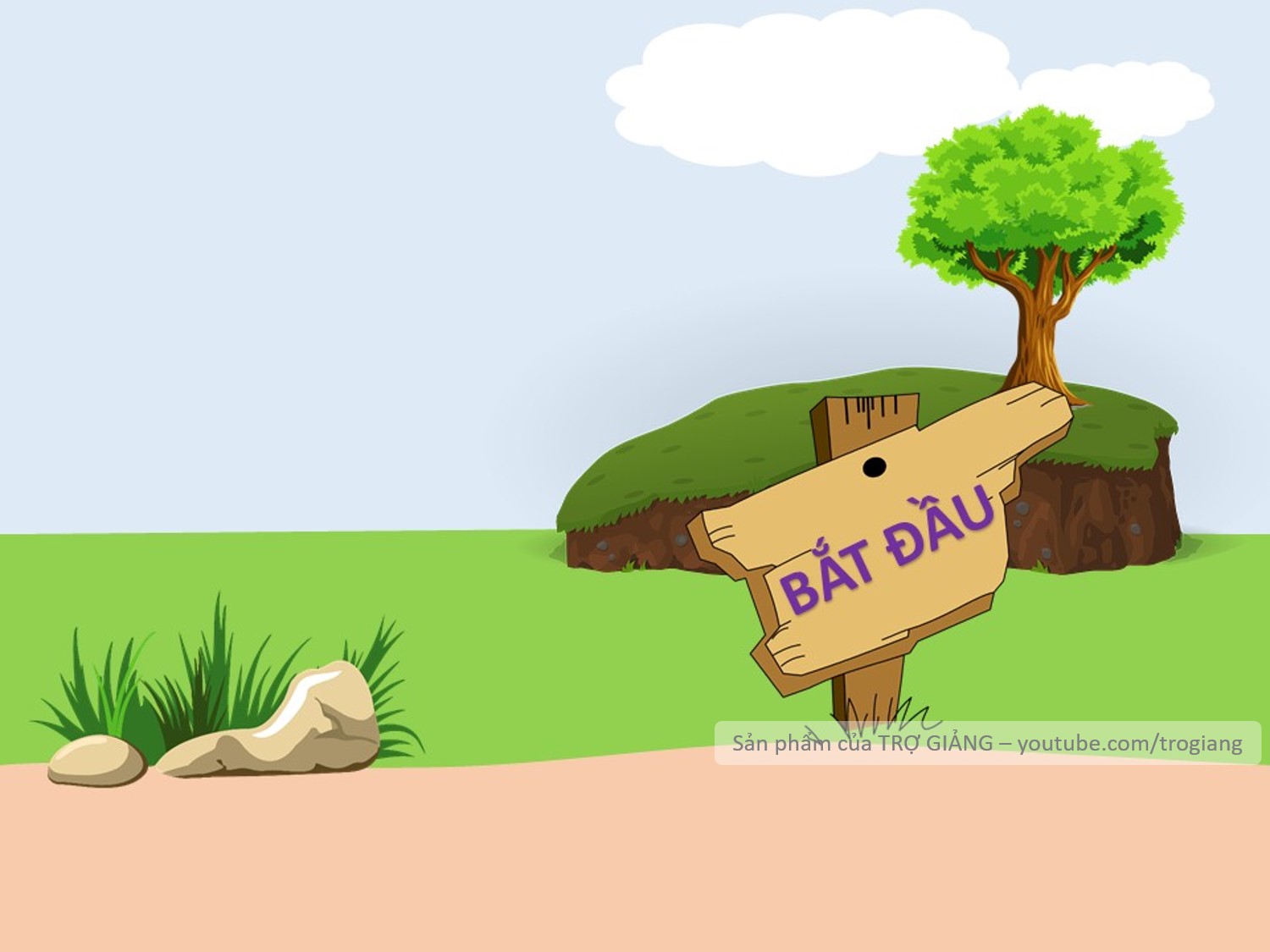 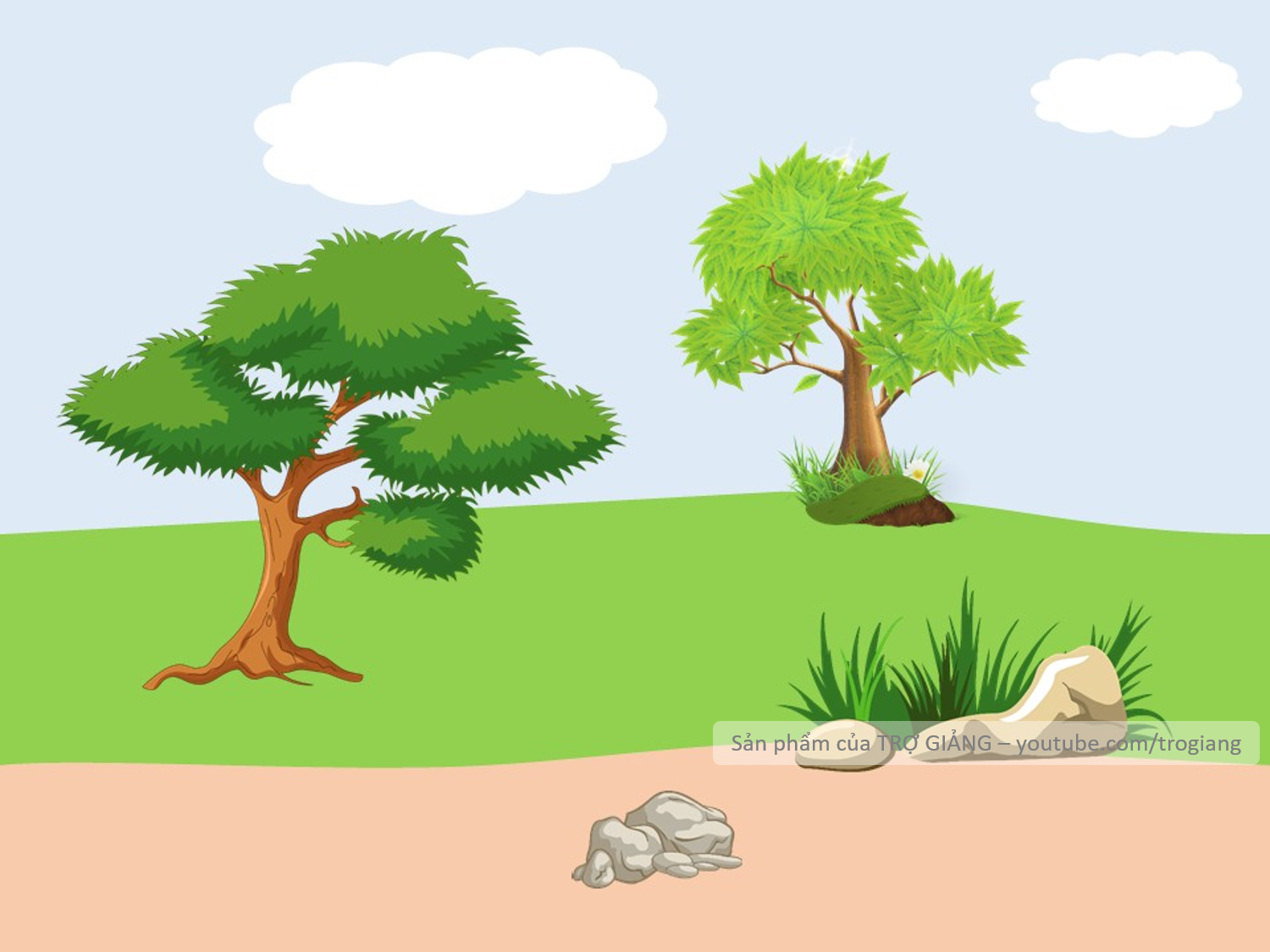 VƯỢT CHƯỚNG
NGẠI VẬT
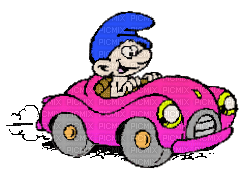 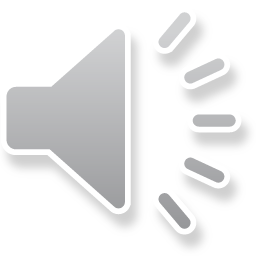 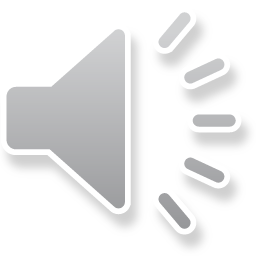 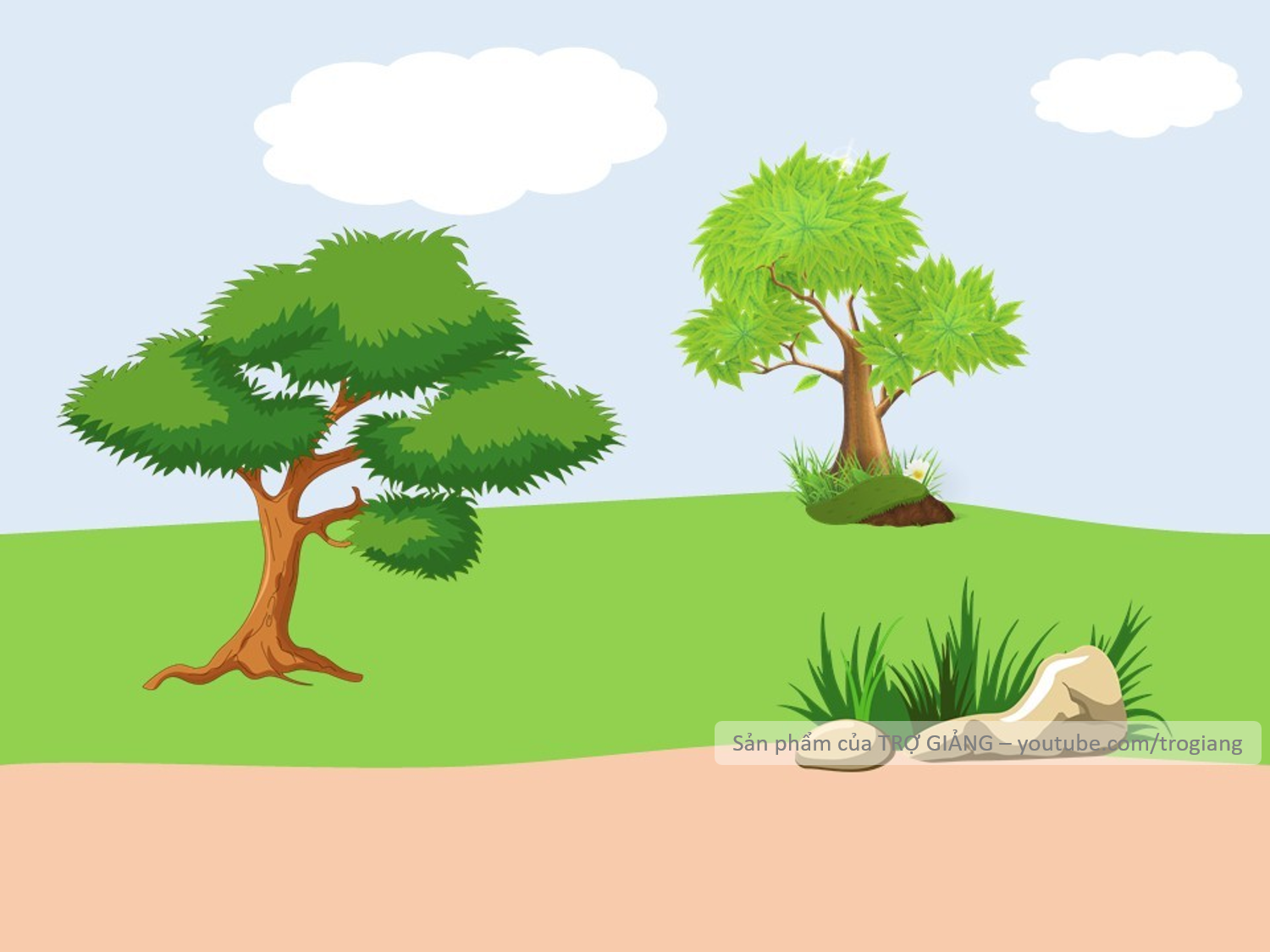 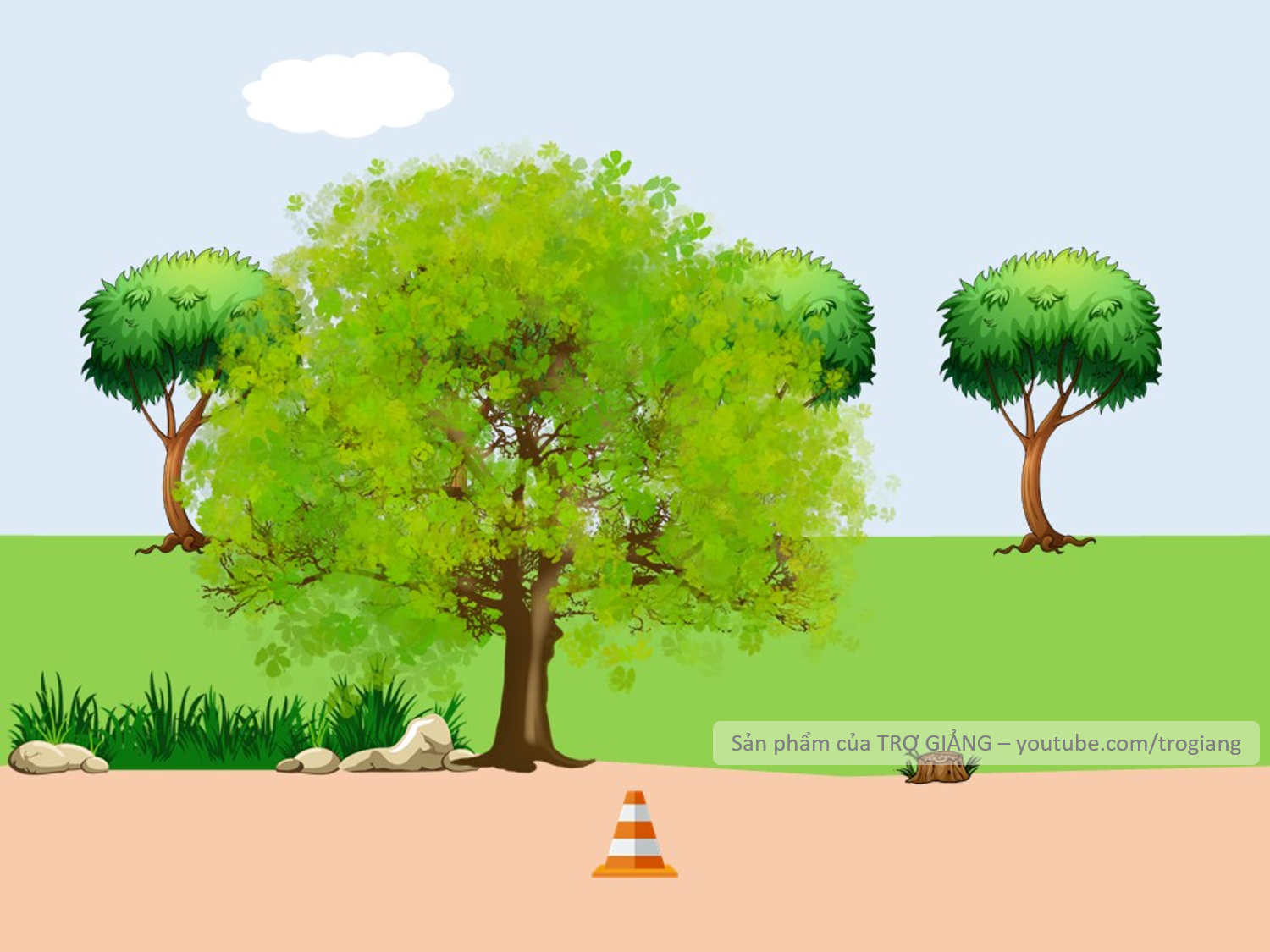 Câu 1: Trong một tổ có 5 bạn trai và 6 bạn gái. 
            Viết tỉ số của số bạn trai và số bạn của cả tổ.
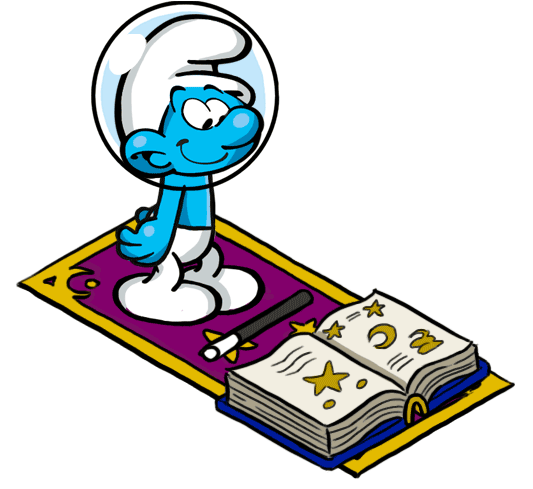 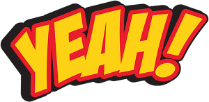 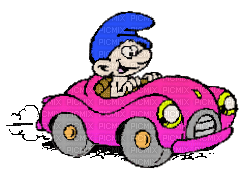 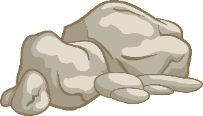 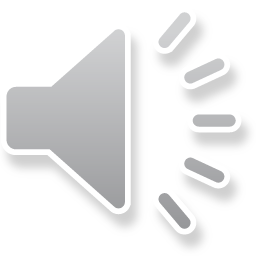 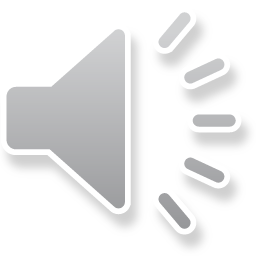 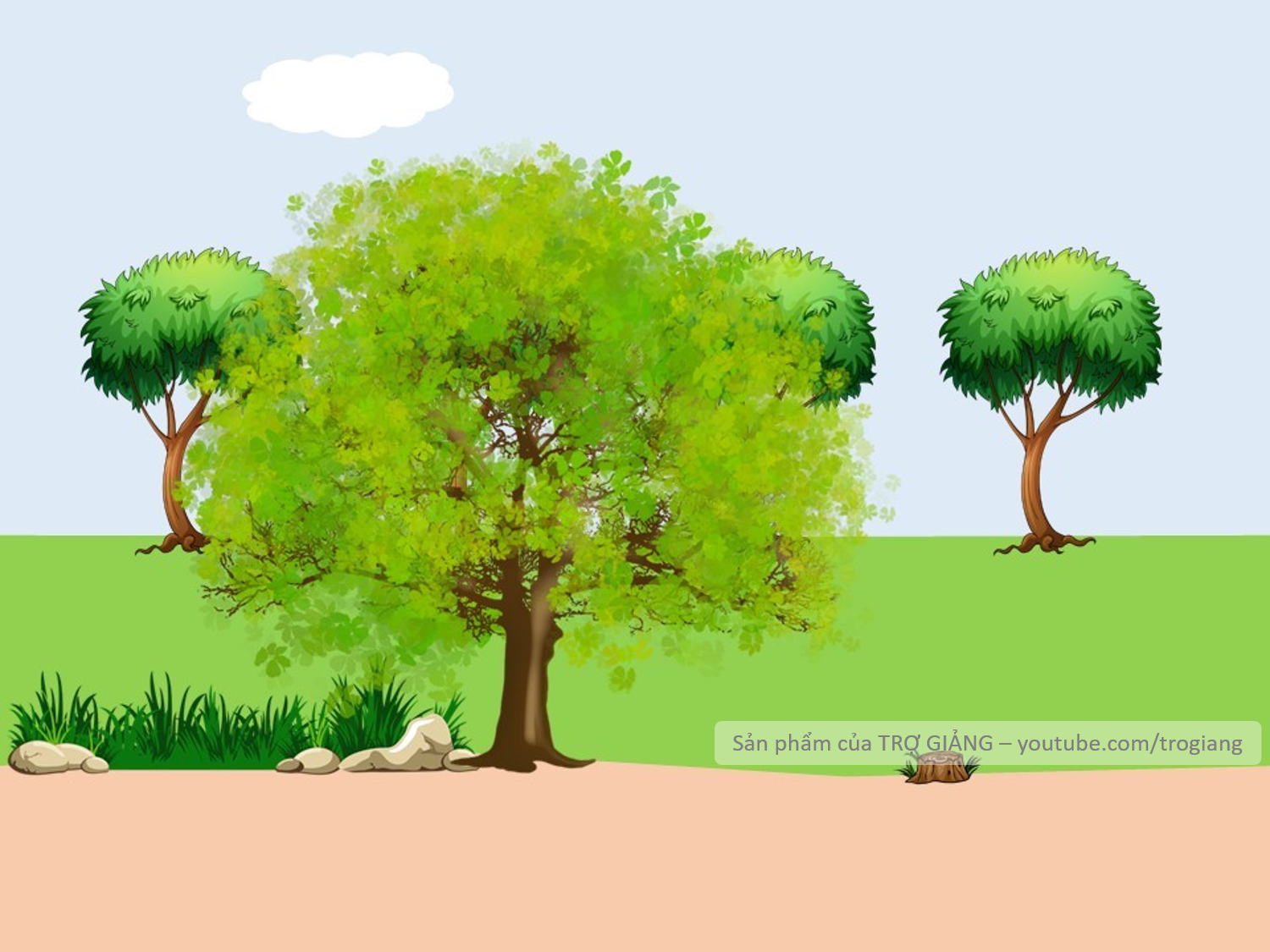 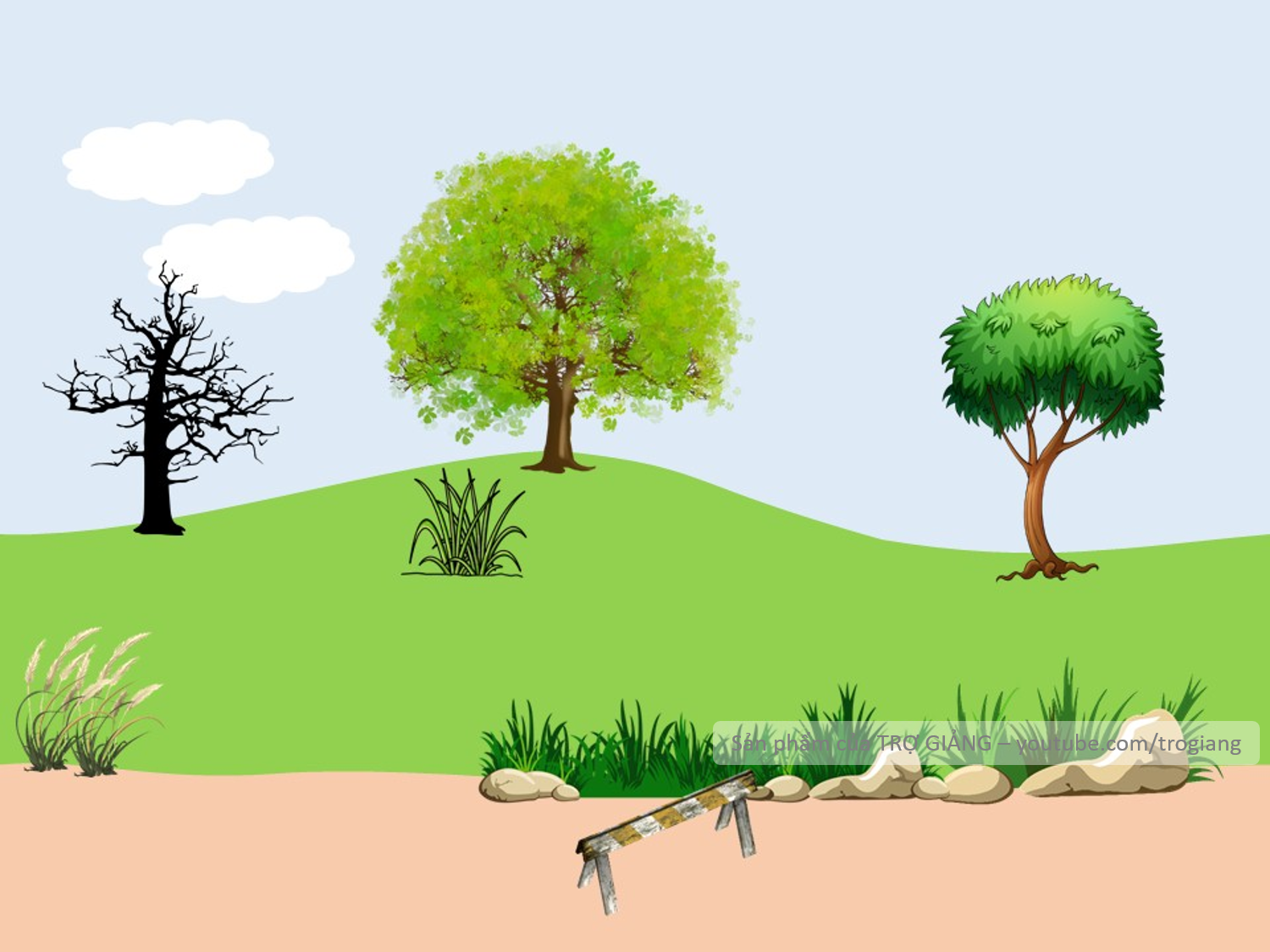 Câu 2 : Trong một tổ có 5 bạn trai và 6 bạn gái. 
                    Viết tỉ số của số bạn gái và số bạn của cả tổ.
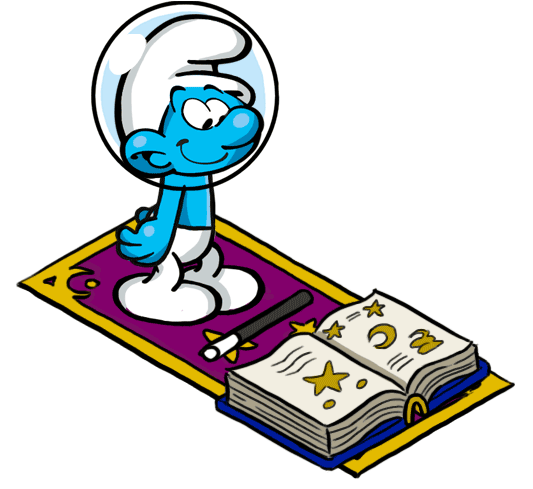 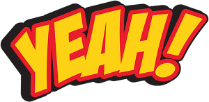 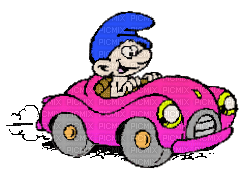 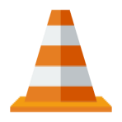 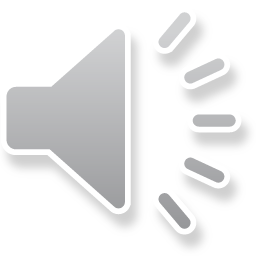 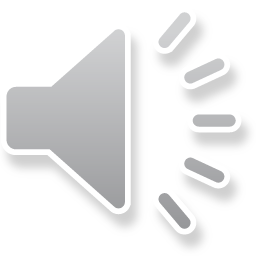 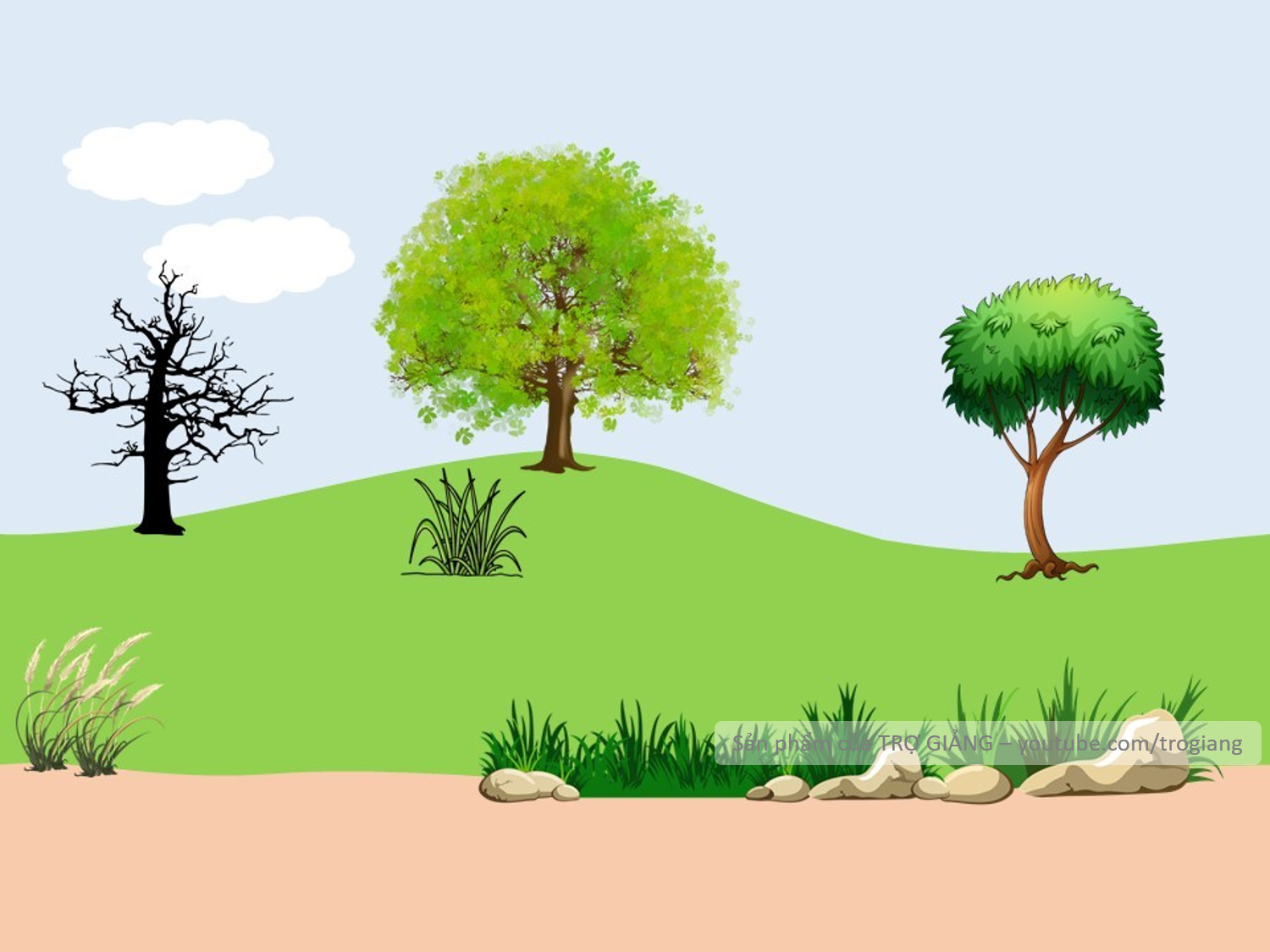 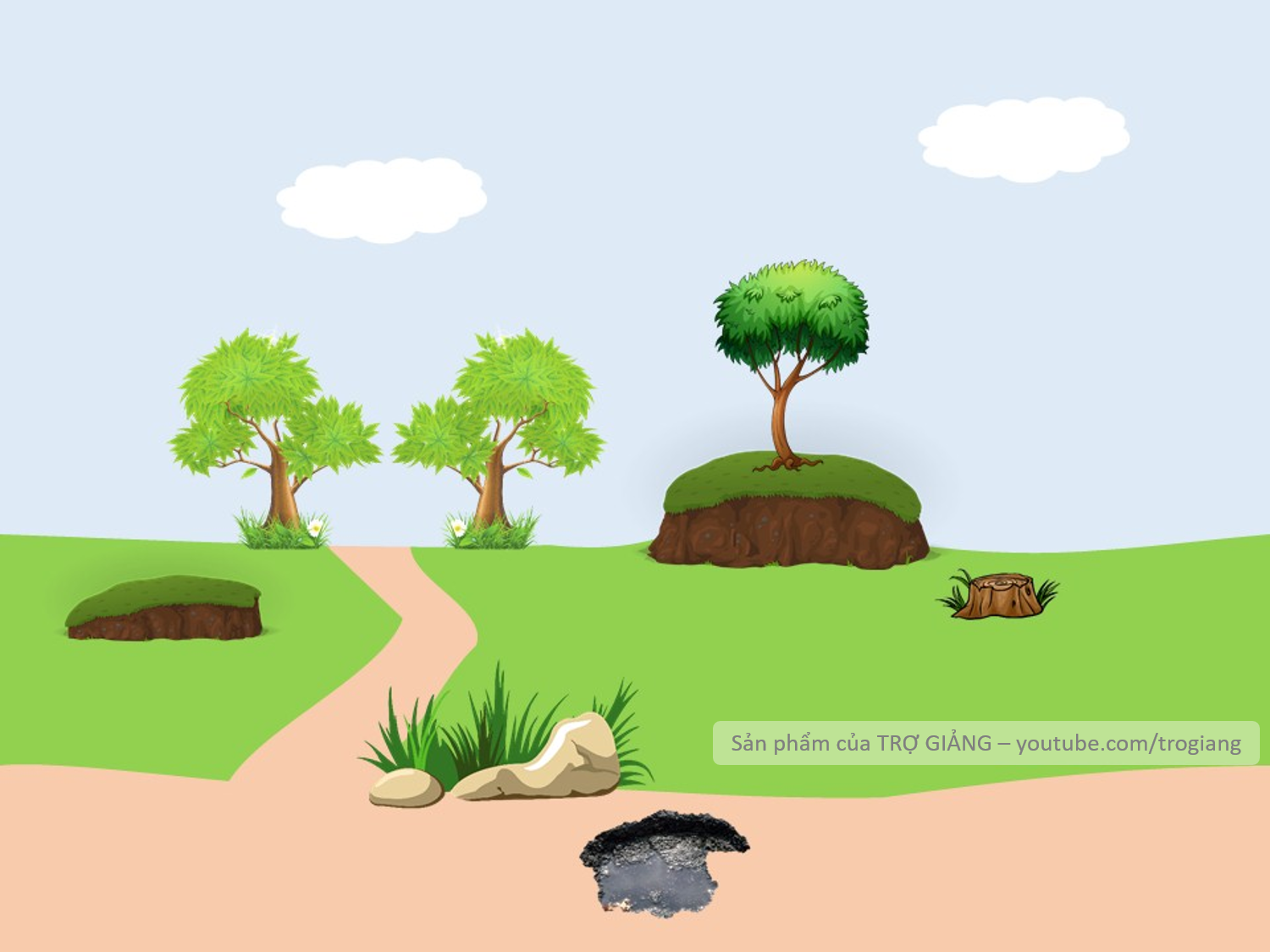 Câu 3: Trong một tổ có 5 bạn trai và 6 bạn gái. 
          Viết tỉ số của số bạn trai và số bạn gái.
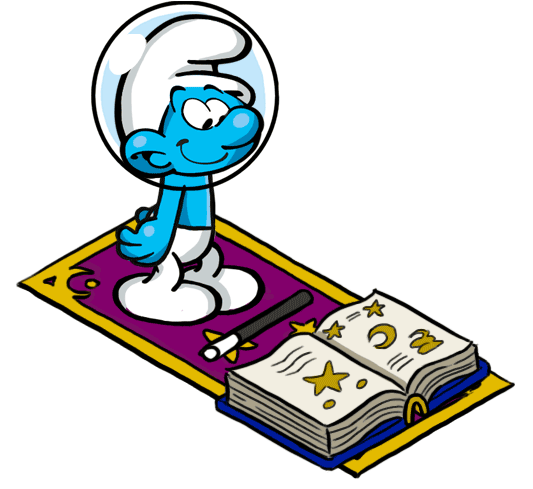 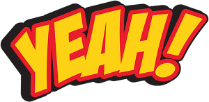 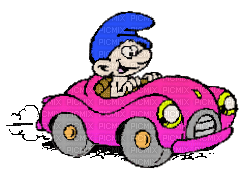 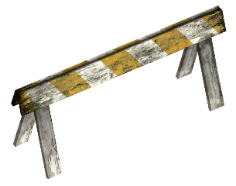 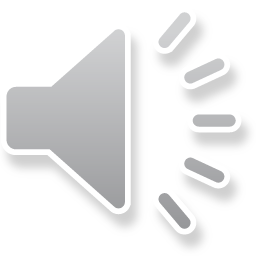 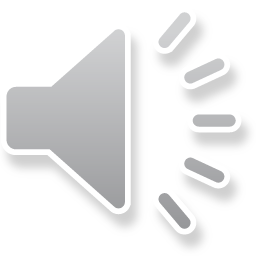 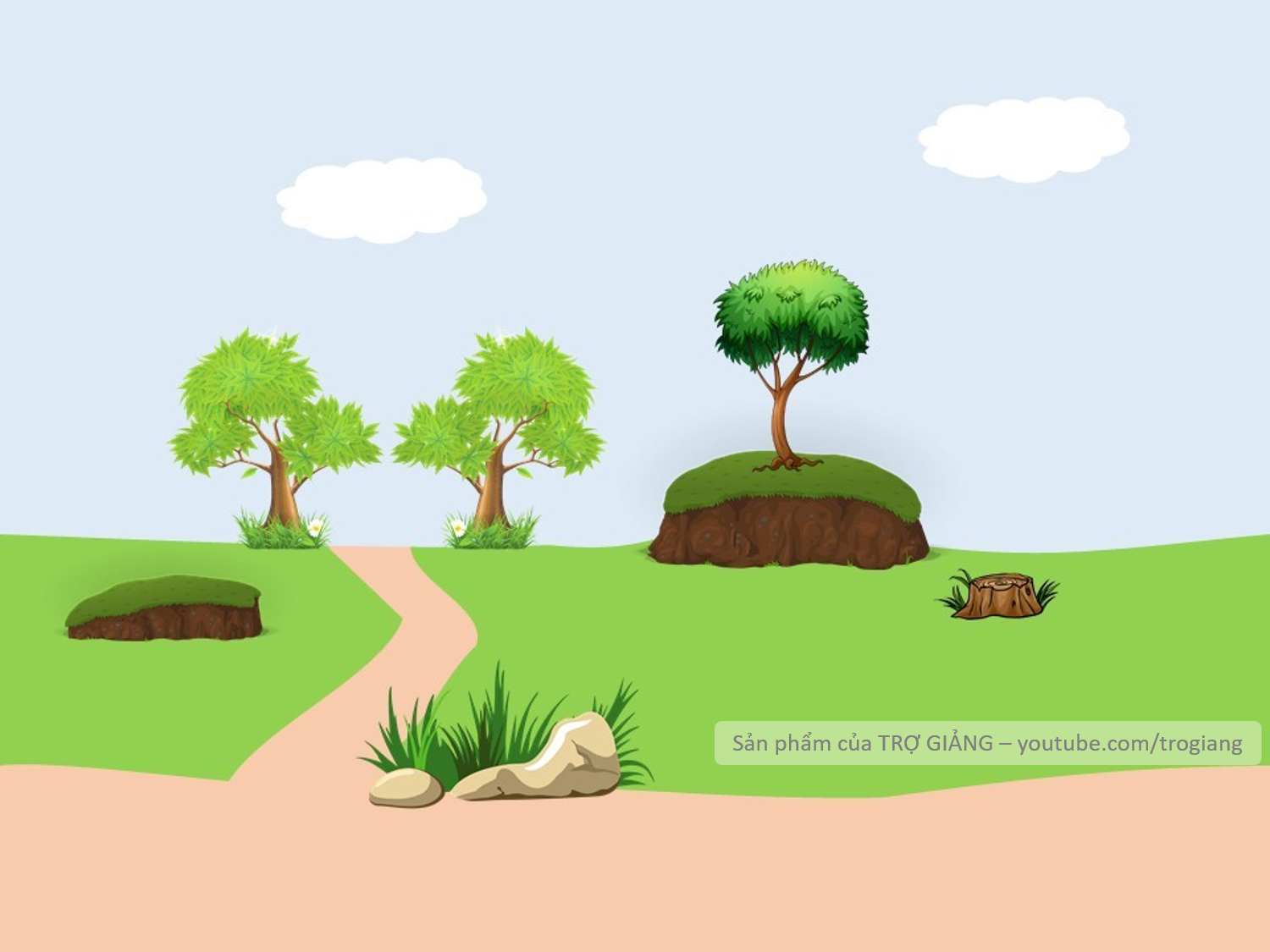 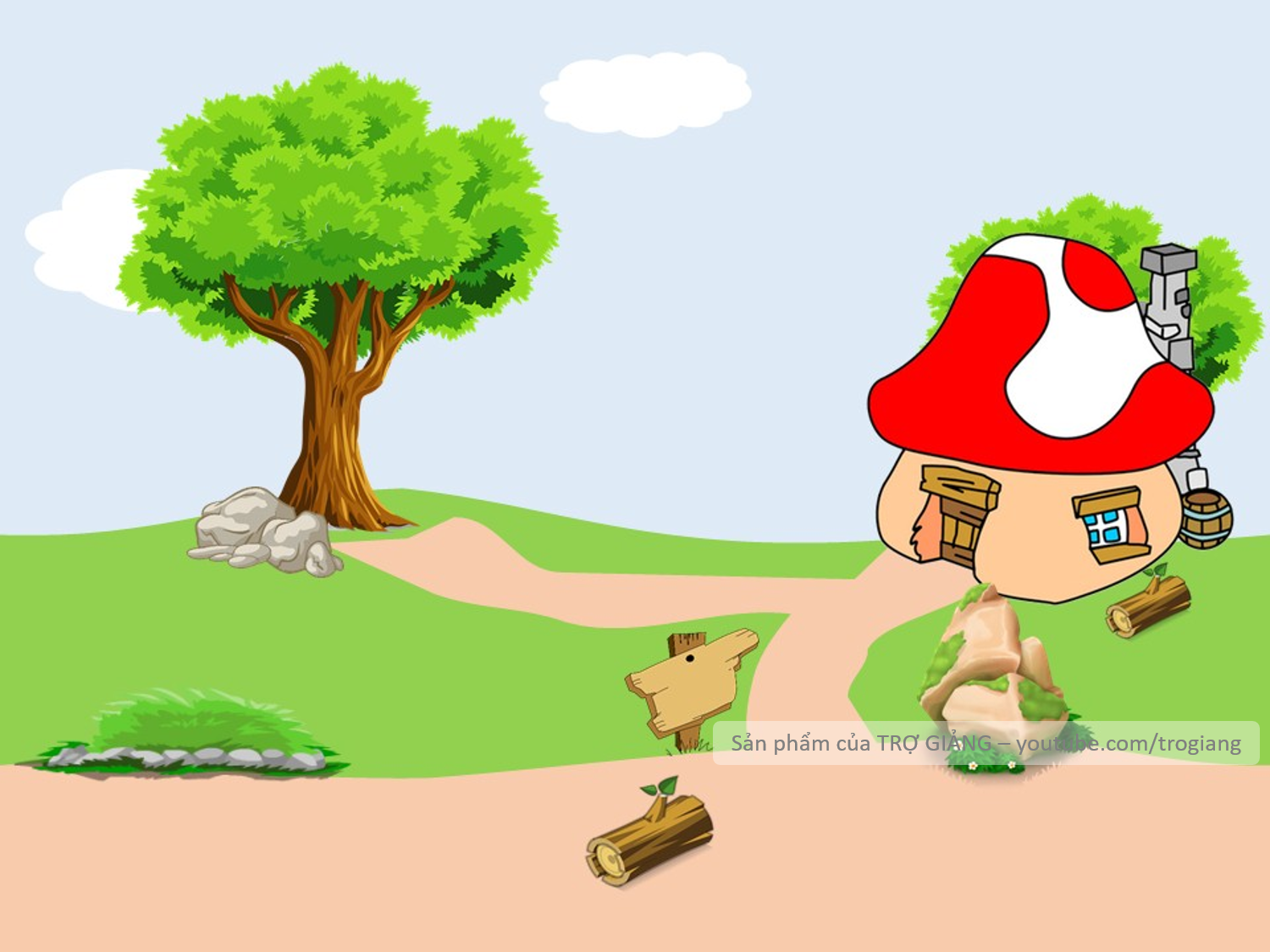 Câu 4: Tỉ số của a và b có dạng là gì?
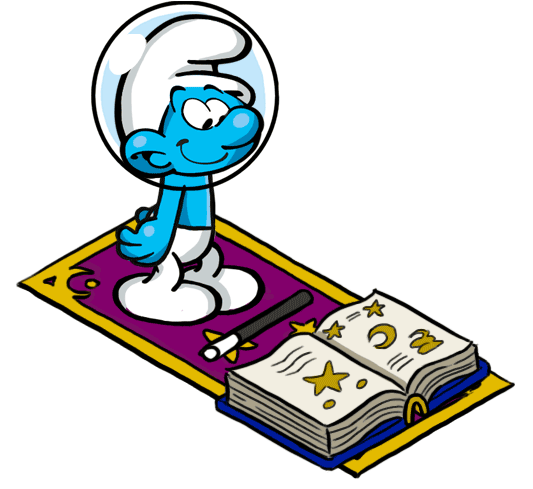 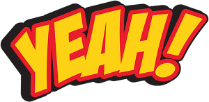 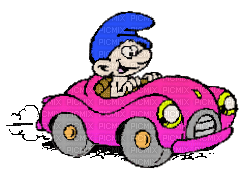 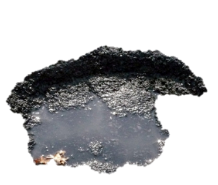 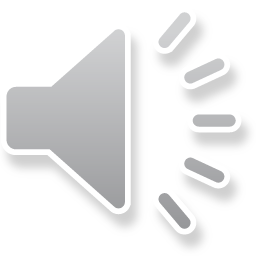 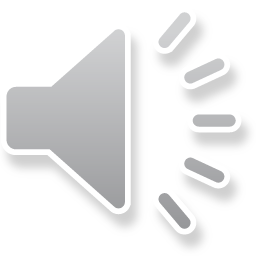 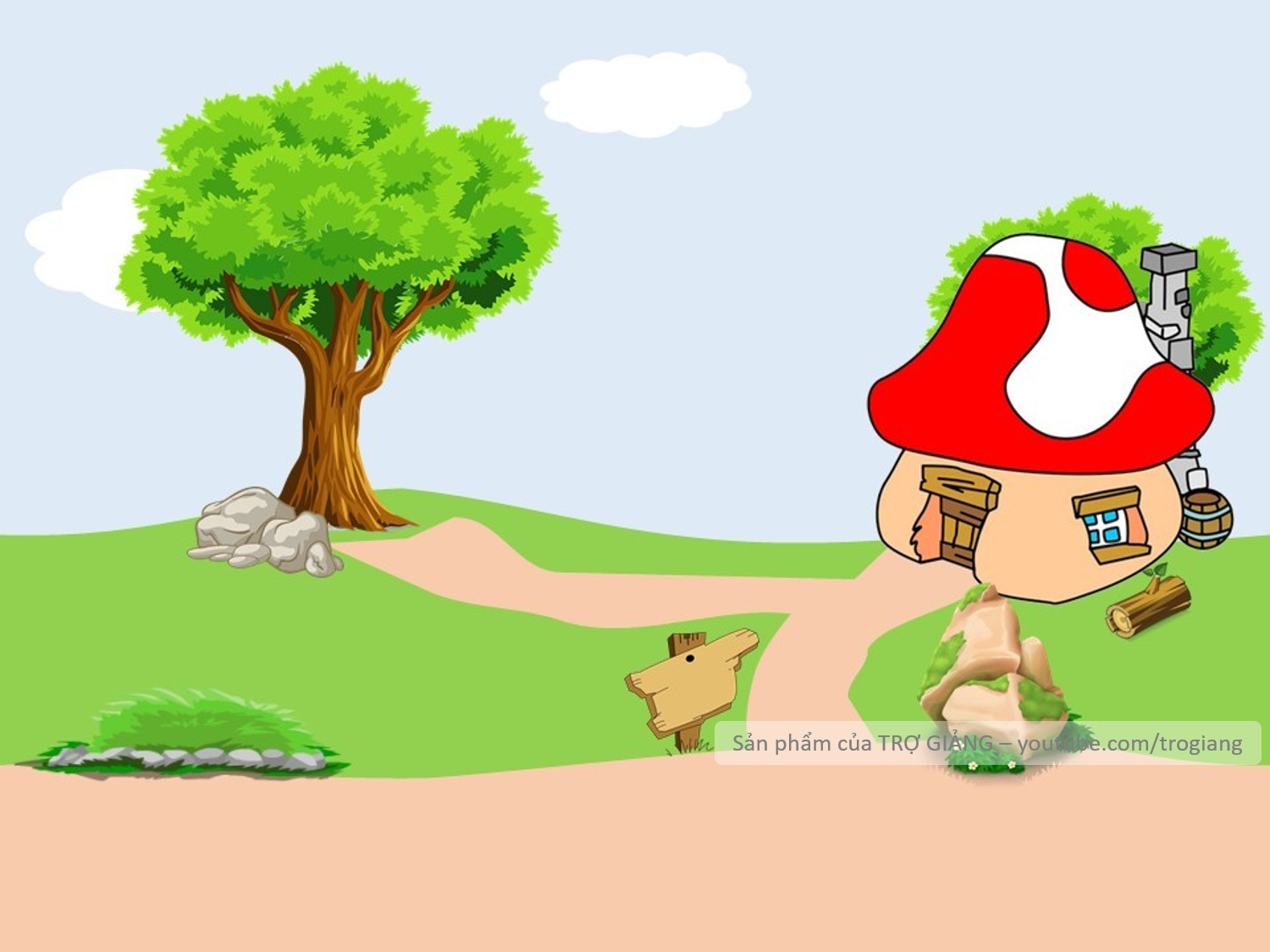 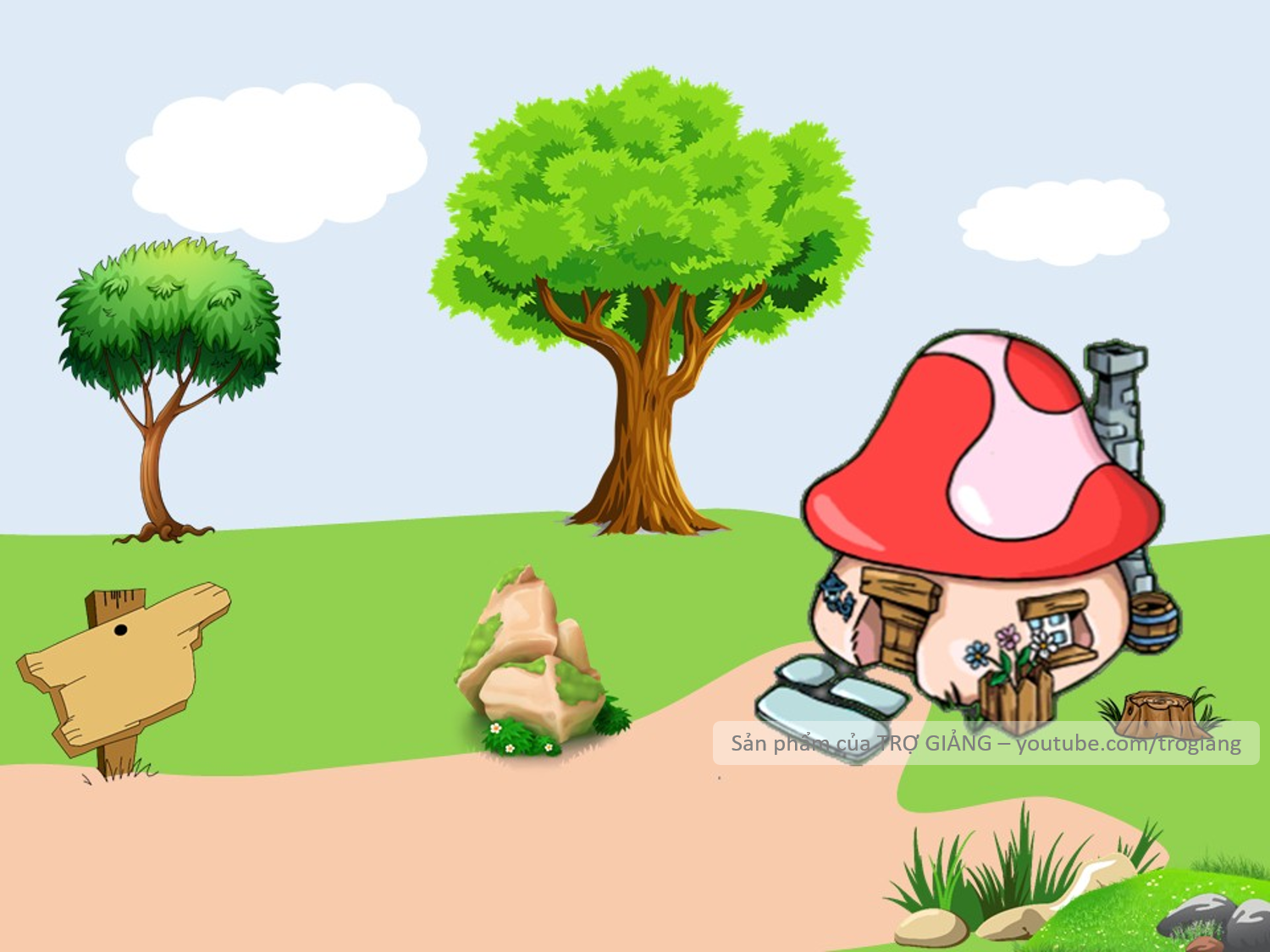 Câu 5: a = 3km và b = 5km
     Tỉ số của a và b là bao nhiêu ?
CHÀO MỪNG TÍ XÌ TRUM VỀ NHÀ
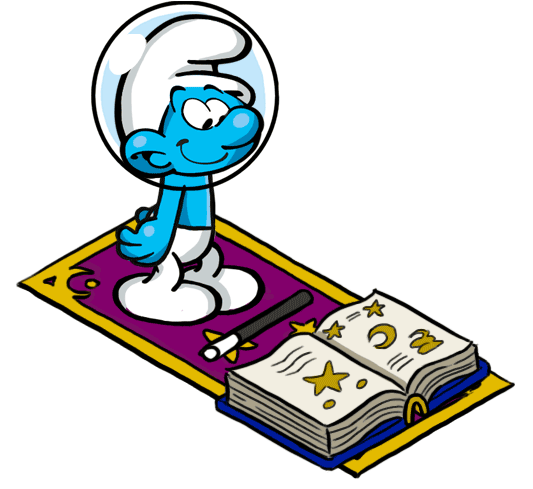 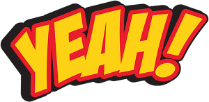 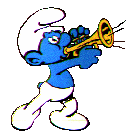 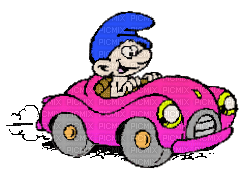 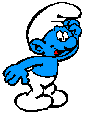 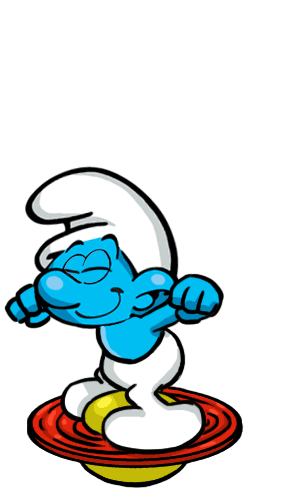 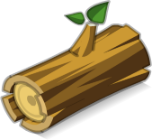 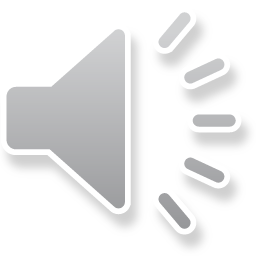 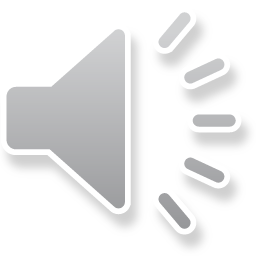 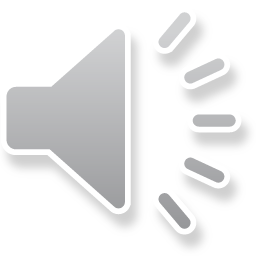 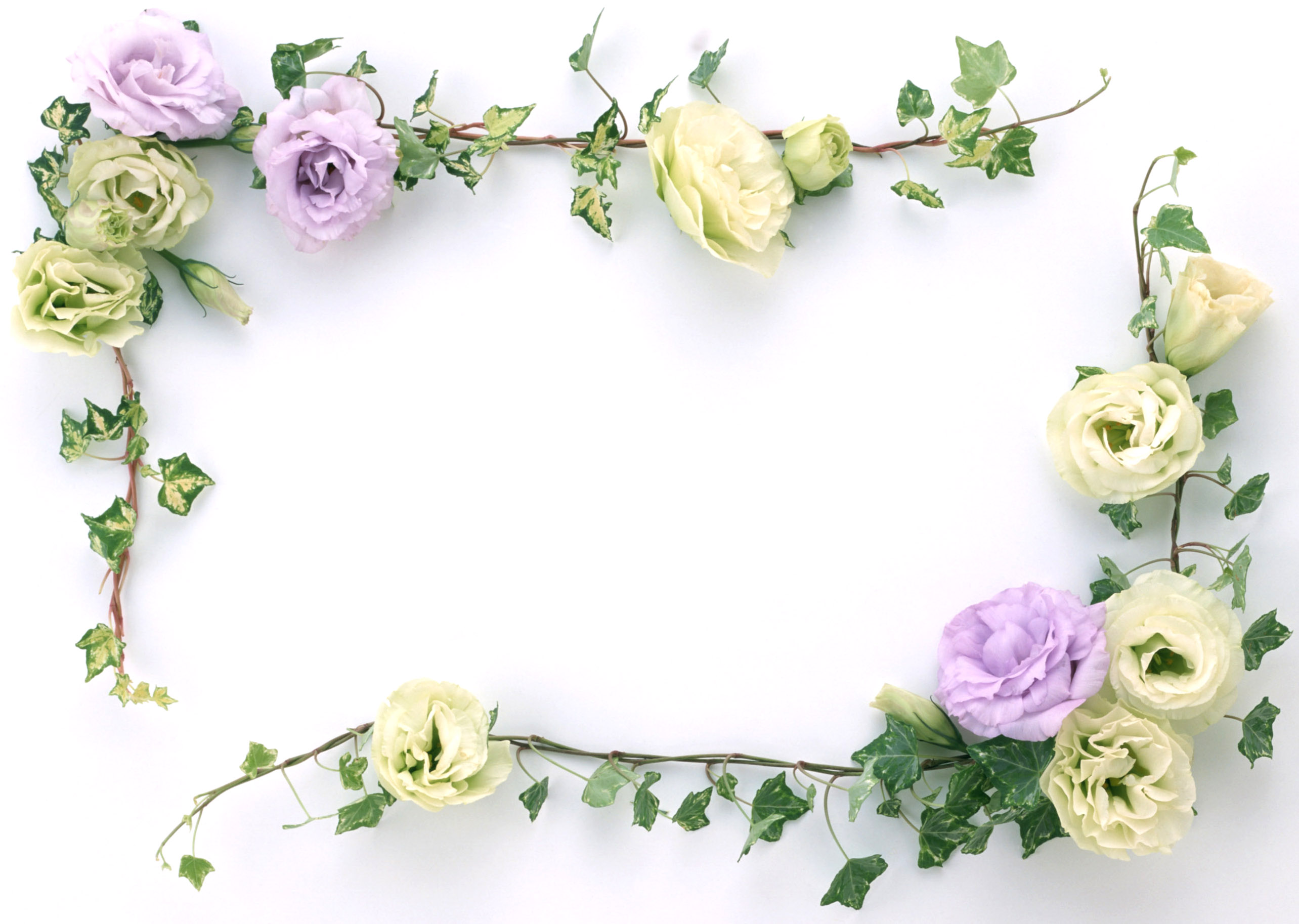 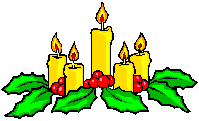 TIẾT HỌC 
KẾT THÚC TẠI ĐÂY!
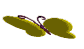 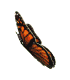 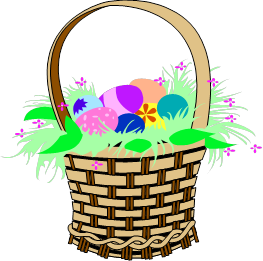 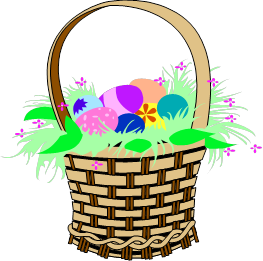 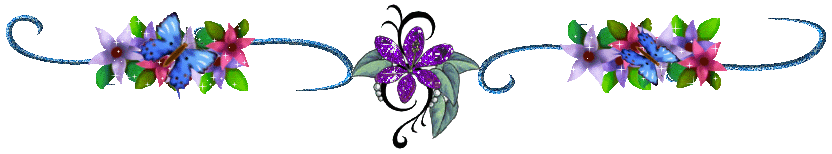